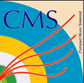 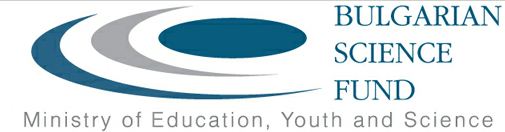 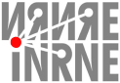 Radiation Monitoring of the GEM Muon Detectors at CMS
L. Dimitrov, P. Iaydjiev, G. Mitev, I. Vankov 
Institute for Nuclear Research and Nuclear Energy, BAS, Sofia
NEC 2015 Montenegro, Budva
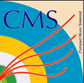 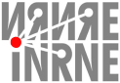 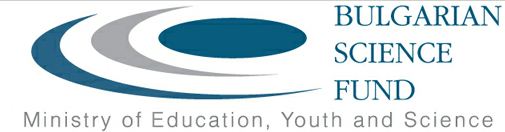 Introduction
The higher energy and luminosity of future High Luminosity (HL) LHC, determines a significant increasing of the radiation background around the CMS subdetectors, and especially in the higher pseudorapidity region. Under such heavy conditions, the RPC (used in muon trigger) most probably could not operate effectively. A possible better solution is the so-called GEM (Gas Electron Multiplier) detector, whose tests at the CMS will be started in near future.
The CMS program  foresees to equip each of the presently vacant insertion slots in inner endcap stations (1,6 < η < 2,1) with 36 so-called GEM super chambers (two chambers, mounted face-to-face at distance  of 20 mm): the installation in the first of them (labeled GE1/1) will be  during the second LHC Long Shutdown in 2017–2018 and in the second one (labeled GE2/1) – during the third LHC Long Shutdown scheduled beyond 2020. For a first test only 4 super chambers will be installed in GE 1/1 station during the 2016-2017 LHC Year-end Technical Stop. 

A control system for quantitative measurement of the dose, deposited in the GEMs during their operation at CMS, is developed and will be described in this talk.
L. Dimitrov                   NEC 2015 Montenegro, Budva
28-Sep-15
2
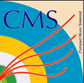 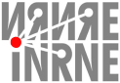 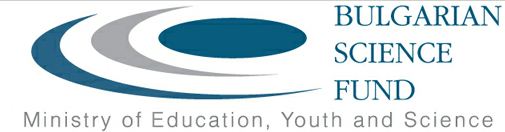 Locations for the GEM detectors
0.1
84.3°
0.2
78.6°
0.3
73.1°
0.4
67.7°
0.6
57.5°
0.7
52.8°
0.8
48.4°
0.9
44.3°
1.0
40.4°
1.1
36.8°
η
θ°
0.5
62.5°
η     θ° 1.2  33.5°
8
R (m)
DTs CSCs RPCs GEMs
MB4
RB4
1.3  30.5°
7
RE1/3
Wheel 1
Wheel 2
Wheel 0
1.4  27.7°
ME1/3
MB3
RB3
6
RE3/3
RE4/3
RE2/3
1.5  25.2°
ME4/2
ME3/2
ME2/2
MB2
1.6  22.8°
5
RB2
RE4/2
RE3/2
RE2/2
1.7  20.7°
1.8  18.8°
1.9  17.0°
2.0  15.4°
2.1  14.0°
2.2  12.6°
2.3  11.5°
2.4  10.4°
2.5   9.4°
MB1
RB1
4
ME1/2
RE1/2
Solenoid magnet
3
ME4/1
ME3/1
ME2/1
GE2/1
HCAL
GE1/1
ME1/1
2
ECAL
Steel
3.0   5.7°
1
Silicon
tracker
4.0   2.1°
5.0  0.77°
z (m)
0
11
0
2
3
4
5
6
7
8
9
10
12
1
Fig 1. Transverse section of the CMS detector showing the present muon system including RPCs, DTs and CSCs. The proposed locations for the GEM detectors in the two inner endcap stations are indicated by the red boxes.
L. Dimitrov                   NEC 2015 Montenegro, Budva
28-Sep-15
3
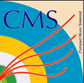 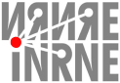 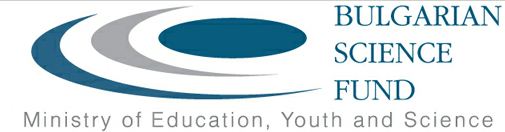 Sensors 1
RADMON is a universal dosimetry device, developed and produced at CERN TS-LEA department  [1,2]. Different combinations of semiconductor radiation sensors can be installed in it. 
   The aims are to measure, during operation, the Total Ionizing Dose (TID) and the 1MeV equivalent particle fluence ( ᶲeq) .   TID measurements are performed with Radiation-sensing Field Effect Transistors (RadFETs). The recorded signal from these devices is the shift of the transistor threshold voltage (Vth) obtained at constant  readout current. The Vth is converted to Dose (Gy) following a power-law calibration curve ( Vth = a × Doseb). The coefficients a and b have to be determined during a calibration run under the same conditions as the measurement runs.The RadFET sensors for the LHC experiments at CERN are of two types:Thick-Oxide RadFETs (manufactured by CNRS-LAAS, France):— Range up to 10 Gy (1.6 µm gate oxide thickness) — Readout current of 100 µA injected over 1 s;— Accuracy of ± 10%.Thin-Oxide RadFETs (produced by REM, UK):— Range up to 20 kGy (0.25 µm) and 200 kGy (0.13 mm);— Readout current of 160 µA injected over 5 s;— Accuracy of ± 10%
L. Dimitrov                   NEC 2015 Budva
28-Sep-15
4
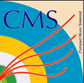 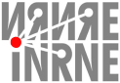 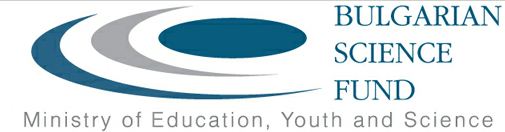 Sensors 2
ᶲeq measurements are performed with forward biased p-i-n diodes . The recordedsignal from these devices is the shift of the diode forward voltage (VF)  readout under pulsed current injection. The VF is converted to equivalent particle fluence (cm-2) following a linear relationship. The dose output signal is received measuring the diode’s voltage VD when forcing a constant bias current pulse in forward direction     The p-i-n diodes specified for the LHC experiments at CERN are of two types:High-Sensitivity Silicon Diode (manufactured by CMRP, Australia):— Range up to 2×1012 cm-2 ( V < 10 V);— Sensitivity of 1.7×108 cm2/mV;— Readout current of 1 mA injected over 50 ms;— Initial Vth ~ 3.5 V;— Accuracy of ± 10%.BPW34F Silicon Diode (manufactured by OSRAM, Germany):— Range from 2×1012 cm-2 to 2×1014 cm-2 at V = 25 V;— Sensitivity of 9.1×109 cm2/mV;— Readout current of 1 mA injected over 50 ms;— Initial Vth ~ 0.5 V;— Accuracy of ± 20%For our purpose, we like to use the usual configuration of two RadFETs and two p-i-n diodes.
L. Dimitrov                   NEC 2015 Montenegro, Budva
28-Sep-15
5
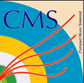 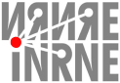 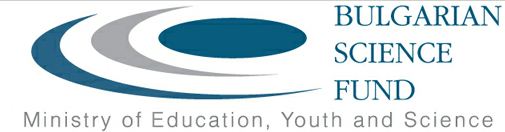 Sensors 3
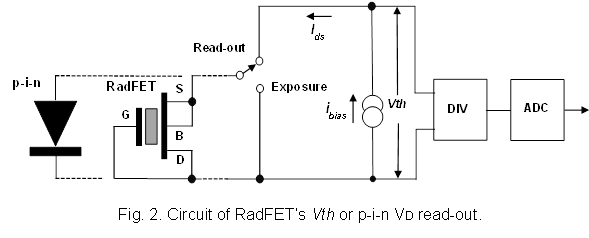 The dose value is received measuring the RadFET’s Vth or p-i-n diode’s VD when forcing a constant bias current pulse, using the circuit of fig. 2. In both cases, the accumulated dose corresponds to the difference between the final and initial value of the voltages (ΔVth or Δ VD).
L. Dimitrov                   NEC 2015 Montenegro, Budva
28-Sep-15
6
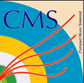 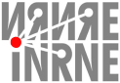 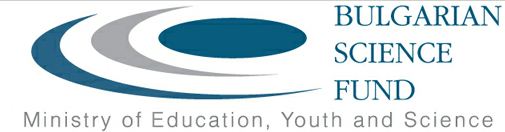 Radmon
To allow easy handling  and to provide a standard connectivity for all sensors, the PH/DT2 group at CERN
designed and produced an integrated sensors carrier (fig. 3) to host the above mentioned sensors. This carrier is made of a thin (~500 µm) double-sided PCB. 
	A thermistor is also installed on this RADMON PCB because the both reading-out voltages (Vth and VD) are dependent on the temperature. The thermistor’s resistance is measured in the same manner as the sensor’s voltages and the read-out temperature can be used for data correction to increase the accuracy.
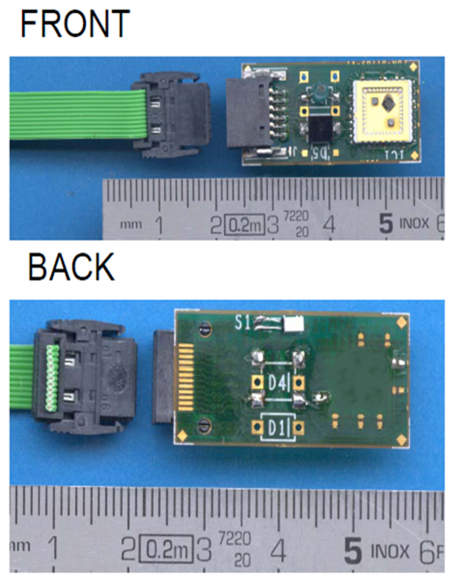 Fig 3. RADMON view
L. Dimitrov                   NEC 2015 Montenegro, Budva
28-Sep-15
7
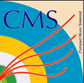 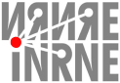 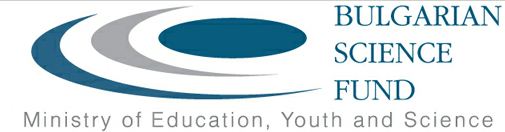 Block diagram
5 V
MAIN CONTROLLER
36 V
DC-DC
RADMON NODE 1
RADMON 1
24
24
RADMON 2
24
U_curr_set
DAC
7
6
6
6
6
6
6
6
6
6
6
6
6
RADMON 3
SPI
RADMON 4
ADR
BUS
RADMON NODE 2
PIC 24HJ64 GP504
ADC IN
CANBUS
M
U
X
RS 485
RADMON NODE 3
The Main Controller unit is managed by a microcontroller – PIC24HJ64GP504 and contains three RADMON nodes. Up to four RADMONs can be connected to one node (through a passive splitter).
S
P
L
I
T
T
E
R
S
P
L
I
T
T
E
R
RADMON 5
RADMON 6
RADMON 7
RADMON 8
RADMON 9
S
P
L
I
T
T
E
R
RADMON 10
RADMON 11
RADMON 12
Fig 4. Block diagram of the RADMON Control and Read-out System
L. Dimitrov                   NEC 2015 Montenegro, Budva
29-Sep-15
8
RADMON 1
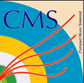 RADMON NODE
U_curr_set
36 V
V/I*
V/I
V/I
V/I
V/I
to MUX
t°
RadFET 1
D
E
C
O
D
E
R
 
 
             Address
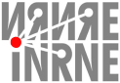 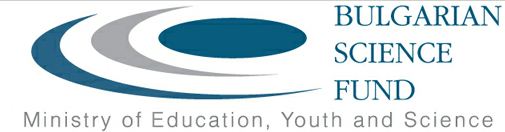 RADMON node
ADR
BUS
HSCS*
HV
RadFET 2
on/off
Pin Diode 1
on/off
Pin Diode 2
on/off
Rt0
on/off
RADMON 2
on/off
RADMON 3
RADMON 4
Address
RADMON NODE MULTIPLEXER
2.5V
*HSCS - high side current sensor
*V/I - voltage to current converter
Fig. 5. Block Diagram of one RADMON node
L. Dimitrov                   NEC 2015 Montenegro, Budva
29-Sep-15
9
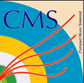 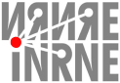 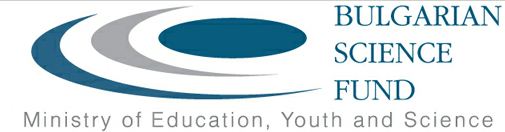 Boards
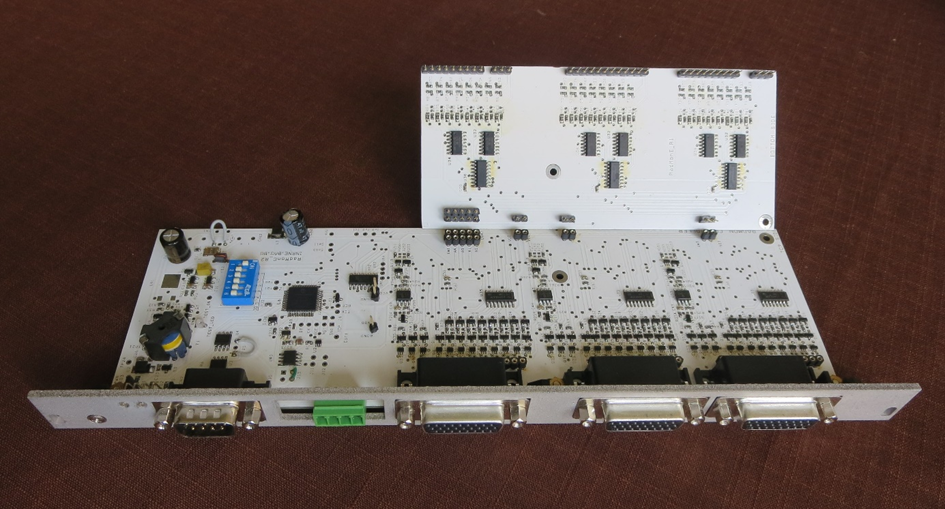 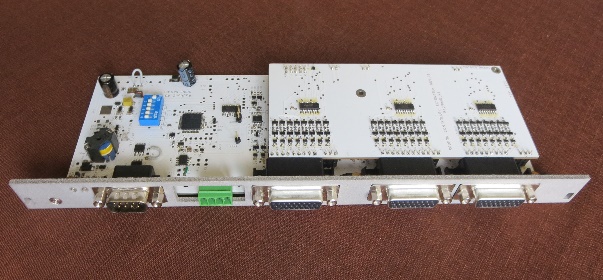 Fig. 6. Mechanical design of the RADMON control and read-out system
Front panel dimensions are 6U x 4HP (266.7 x 20.32 mm2)
L. Dimitrov                   NEC 2015 Montenegro, Budva
29-Sep-15
10
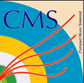 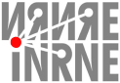 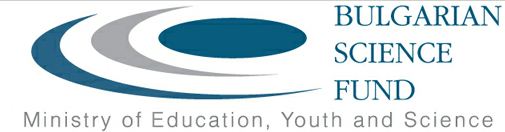 Splitter
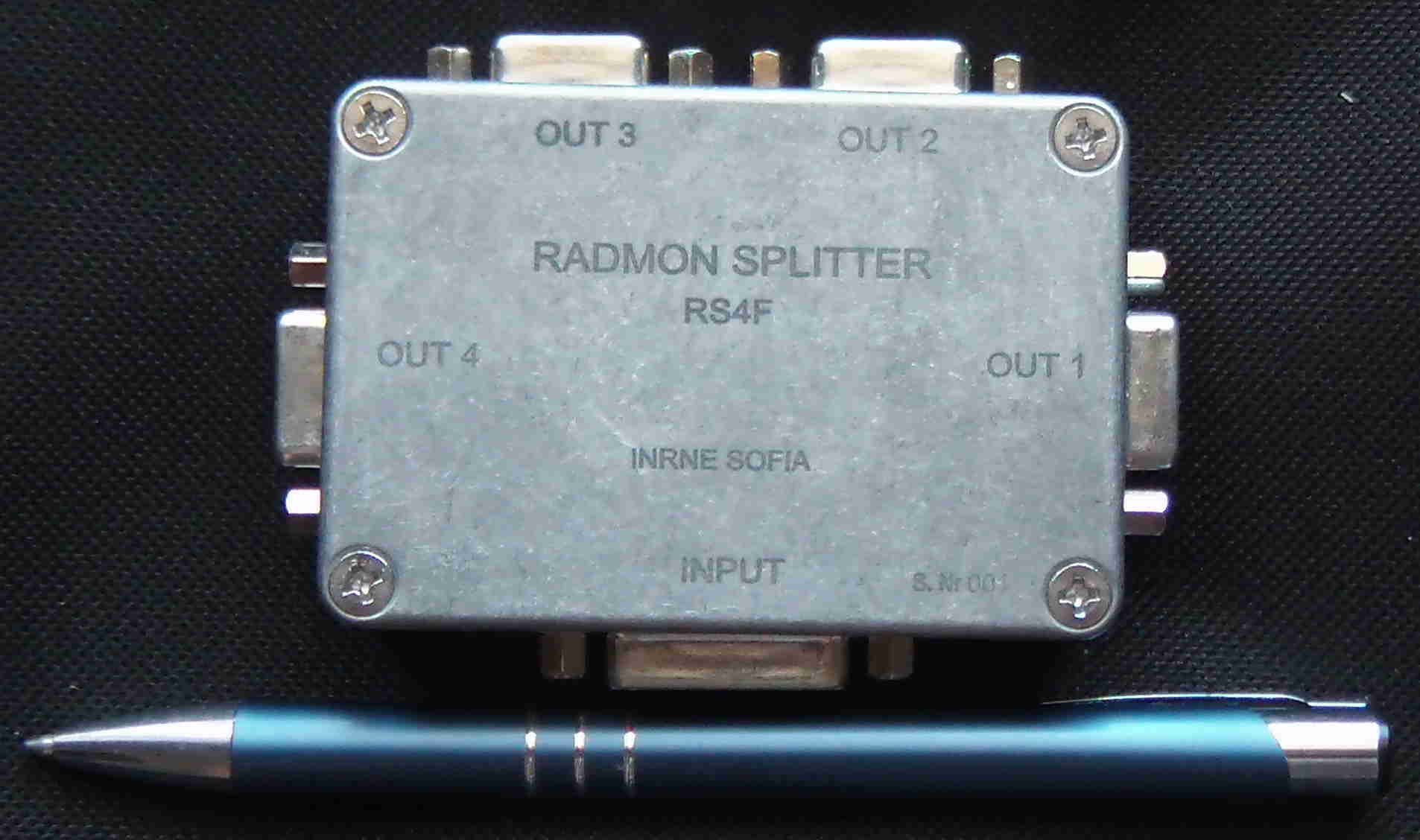 Fig. 7. Splitter
According to recently requirements all splitters will be replaced by patch panel in final design.
L. Dimitrov                   NEC 2015 Montenegro, Budva
29-Sep-15
11
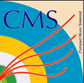 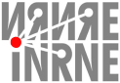 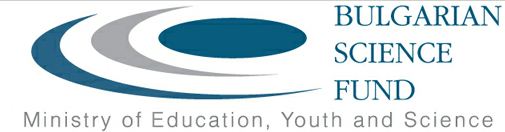 Conclusions
A universal system for irradiation control is designed and built. First intended for radiation dose of the CMS muon GEM detectors measuring, it can be used for photon and particle radiation control at different places and objects of interest.
L. Dimitrov                   NEC 2015 Montenegro, Budva
28-Sep-15
12